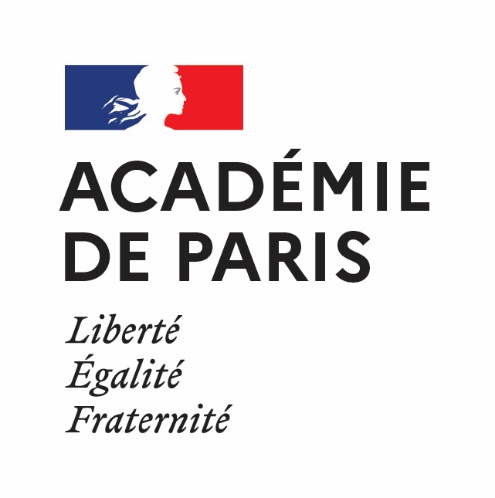 Cyberharcèlement et réseaux
Ressources pédagogiques
Source e-Enfance https://e-enfance.org/ 
L’Association e-Enfance propose aux jeunes, leurs parents et les professionnels des interventions en milieu scolaire et des formations sur les usages responsables d’internet et les risques éventuels comme le cyber-harcèlement, le cybersexisme et les autres formes de cyberviolence. Elle opère le 3018, le numéro national pour les victimes de violences numériques. L’Association est le point d’entrée unique sur tous les enjeux liés aux usages numériques des jeunes et à l’accompagnement à la parentalité numérique afin que les jeunes puissent profiter d’Internet en toute sécurité.
Cyberharcèlement
20% des 6/18 ans ont déjà été confrontés à une situation de cyberharcèlement(Audirep/Association e-Enfance, Juin 2021)


Victime de cyberharcèlement ?
Appeler le numéro gratuit 3018

Numéro d’assistance pour les jeunes victimes de violences numériques comme le cyberharcèlement
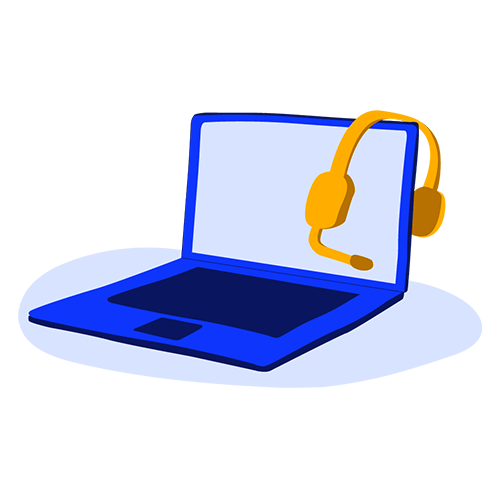 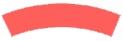 Qu’est-ce que le cyberharcèlement ?
On parle de cyberharcèlement lorsqu’une ou plusieurs personnes utilisent les moyens de communication numériques pour porter atteinte à l’intégrité morale d’une personne, qui ne peut pas facilement se défendre seule, de manière délibérée et répétée dans le temps.
Le cyberharcèlement se pratique via les téléphones portables, messageries instantanées, forums, tchats, jeux en ligne, courriers électroniques, réseaux sociaux, site de partage de photographies, blog, etc.
IL PEUT PRENDRE PLUSIEURS FORMES :
Les intimidations, insultes, moqueries ou menaces en ligne
La diffusion de rumeurs
Le piratage de compte et/ou l’usurpation d’identité digitale
La création d’un groupe, d’une page ou d’un sujet de discussion sur un réseau social à l’encontre d’une personne
La publication de photo ou vidéo embarrassante ou humiliante de la victime
Le sexting  non consenti (contraction de « sex » et « texting » pour désigner l’échange de contenus à caractère sexuel par SMS ou messagerie) ou encore le revenge porn ou pornodivulgation
Le chantage à la webcam
Le Ministère de l’Education nationale le définit comme un acte agressif, intentionnel perpétré par un élève ou un groupe d’élèves au moyen de formes de communication électroniques, de façon répétée à l’encontre d’une victime qui ne peut facilement se défendre seule.
Que dit la loi ?
En savoir +
Internet a cet effet démultiplicateur qui fait qu’un message, une publication ou une photo peuvent être partagés des dizaines de fois sans que l’on puisse contrôler ce phénomène. 
Selon l’article 222-33-2 du Code pénal, le cyberharcèlement est une circonstance aggravante du harcèlement moral, « lorsque les faits ont été commis par l’utilisation d’un service de communication au public en ligne ou par le biais d’un support numérique ou électronique ». 
C’EST UN DÉLIT, PUNISSABLE, ET LES SANCTIONS VARIENT SUIVANT LES SITUATIONS : 
Lorsque l’auteur est majeur et que la victime a plus de quinze ans, il risque jusqu’à 2 ans d’emprisonnement et 30 000 € d’amende. Si la victime a moins de quinze ans, alors la peine maximale est portée à 3 ans de prison et 45 000 € d’amende. 
Lorsque l’auteur est mineur, des règles spécifiques s’appliquent s’il a moins de 13 ans. S’il a plus de 13 ans et que la victime a plus de 15 ans alors la peine maximale est portée à 1 an de prison et 7500 € d’amende. Si la victime a moins de 15 ans alors la peine est portée à 18 mois et 7500 € d’amende. 
Les raids numériques, encore appelés harcèlement en meute sont punis de la même manière. Ce phénomène est constitué dès lors que plusieurs personnes harcèlent une même victime en même temps ou de manière successive. Les membres d’un groupe incriminé peuvent individuellement être sanctionnés sans avoir agi de façon répétée ou concertée.
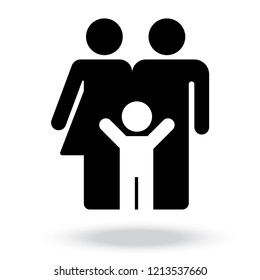 Comment se protéger contre le cyberharcèlement ? Rôle des parents
De manière générale, tous les adultes sont responsables, que ce soit en matière de prévention ou de cyberharcèlement avéré. Le plus souvent, les premiers adultes à prodiguer aide et conseils en matière de sécurité sur Internet sont les parents (60%) puis dans le cadre scolaire les enseignants (43%)
En tant que parent, vous pouvez jouer un rôle dans la prévention et la protection de votre enfant face au cyberharcèlement. Les parents ont tendance à considérer les technologies numériques comme le domaine réservé de leurs enfants qui auraient davantage d’habileté et de compétences. On oublie surtout qu’ils ne connaissent pas vraiment le fonctionnement des réseaux sociaux et n’ont pas conscience des risques encourus. 
Ainsi, vous pouvez : 
Familiariser votre enfant aux usages numériques responsables, comme la liberté d’expression et ses limites, les dangers de l’effet de groupe sur les réseaux sociaux,… ;
Apprendre à votre enfant que les propos tenus sur Internet ont des conséquences réelles sur le plan pénal en plus de porter préjudice à la victime ;
Installer le contrôle parental sur les appareils numériques de votre enfant, et contrôler régulièrement ses comptes sur les réseaux sociaux et les messageries.
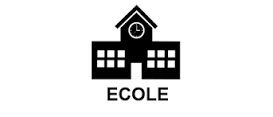 Comment se protéger contre le cyberharcèlement ? Rôle de l’école
Pour sa part, l’Éducation Nationale a un rôle fondamental à jouer dans la transmission des valeurs liées à un usage responsable et citoyen d’internet, et s’engage donc à informer les élèves sur :
L’importance de parler des problèmes rencontrés entre élèves avec les adultes de l’établissement et de venir en aide aux victimes ;
Les risques liés à l’utilisation des nouveaux médias la protection de leurs données personnelles et de leur vie privée ;
Le respect de la vie privée et du droit à l’image de leurs camarades.
Le personnel éducatif doit favoriser un usage sûr et éthique d’Internet et développer une culture d’entraide.
Comment agir contre le cyberharcèlement ?
Dans le cadre de ses partenariats avec le Ministère de l’Education Nationale et les réseaux sociaux, l’Association e-Enfance accompagne les jeunes victimes et leur entourage pour faire cesser la diffusion de ces messages.
Chacun peut agir contre le cyberharcèlement. 
Si vous remarquez un changement de comportement de votre enfant, ou des messages suspects sur ses réseaux sociaux, n’hésitez pas à lui en parler. 

❶ S’IL REFUSE DE VOUS EN PARLER, VOUS POUVEZ :
L’inciter à parler à un autre adulte de confiance : dans sa sphère privée, un membre de la famille ou de son cercle amical ; et à l’école le CPE, l’assistant d’éducation, l’infirmière, un professeur…;
Si le cyberharcèlement a lieu entre élèves d’un même établissement, lui rappeler qu’il peut aussi en parler à un autre élève dont il est proche qui pourra le soutenir dans sa démarche ;
Contacter directement le chef d’établissement pour faire un point sur la situation.
Comment agir contre le cyberharcèlement ?
❷ SI VOUS CONSTATEZ QUE VOTRE ENFANT EST VICTIME DE CYBERHARCÈLEMENT :
Garder des preuves (faire des captures d’écran, avec son ordinateur, tablette ou avec son téléphone) ;
Faire un signalement en ligne pour stopper la diffusion du contenu inapproprié (les réseaux sociaux proposent de signaler de manière anonyme un contenu ou un utilisateur abusif) ;
Bloquer les auteurs dans ses contacts, sur les réseaux sociaux, messageries
Porter plainte si cela s’avère nécessaire (le 3018 peut vous y aider).
Dans tous les cas, si le harcèlement est avéré n’utilisez en aucun cas la violence. Cela risquerait d’aggraver la situation plus qu’autre chose.
Et s’il a lieu entre élèves d’un même établissement scolaire, n’essayez pas de résoudre le problème tout seul par vous-mêmes mais contactez le chef d’établissement ou le référent harcèlement.
Enfin, si votre enfant est témoin d’un cas de cyberharcèlement entre élèves et vous en fait part, il est primordial d’alerter immédiatement l’établissement scolaire afin qu’il puisse intervenir.
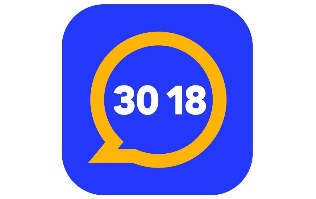 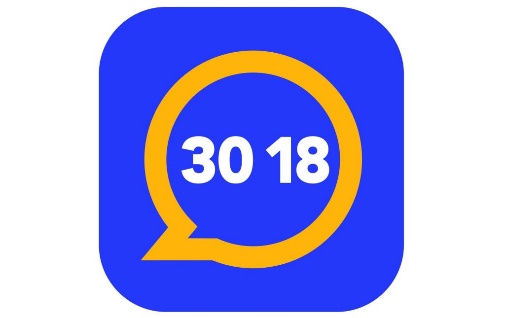 A retenir
Le cyberharcèlement n’est jamais un jeu ! Ni drôle, ni virtuel.
Il peut avoir de graves conséquences sur la santé physique ou morale de la victime, tout particulièrement si elle est jeune. 
Aucun enfant ne devrait avoir à subir une telle violence répétée.
Le meilleur moyen de lutter contre le cyberharcèlement est de le faire savoir. 
Si vous pensez qu’un enfant est victime de cyberharcèlement ou si vous avez été témoin d’un tel acte, contactez le 3018.
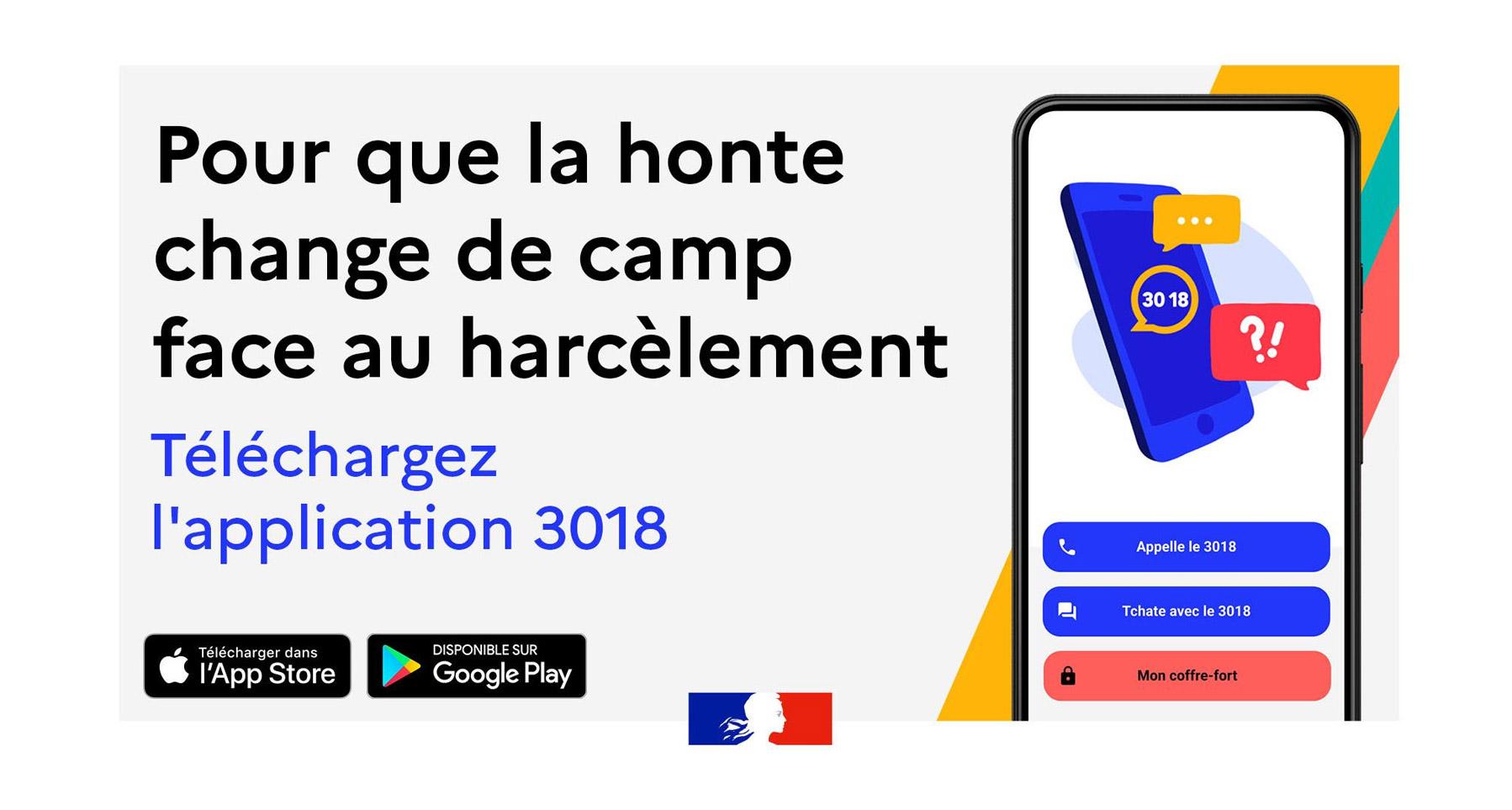 Les réseaux sociaux
63% des 8 à 18 ans sont inscrits sur les réseaux sociaux
(Audirep/Association e-Enfance, 2021)
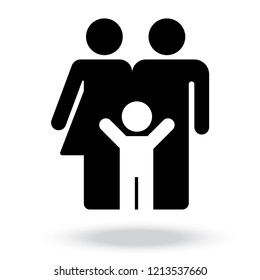 10 Conseils et règles de sécurité
1) Imposer une limite d’âge
Sachez que sur la plupart des réseaux sociaux, les utilisateurs doivent être âgés de 13 ans ou plus pour pouvoir créer un compte. Depuis son adoption le 25 mai 2018, le RGPD renforce le consentement et la transparence sur l’utilisation des données concernant les mineurs.
Pour les 13-14 ans le consentement des parents est désormais requis pour s’inscrire sur un réseau social. Les 15 ans et plus peuvent consentir seul, comme un majeur.
Ainsi, quel que soit l’âge de votre enfant, accompagnez-le dans son utilisation des réseaux sociaux et posez-lui régulièrement des questions sur son expérience numérique.
2) Centraliser l’ordinateur de la maison
Ne laissez jamais un enfant seul dans sa chambre avec un ordinateur. Expliquez-lui qu’il peut utiliser l’ordinateur, mais uniquement dans une pièce commune comme le salon par exemple. Vous pourrez ainsi garder un œil sur les contenus qu’il consulte.
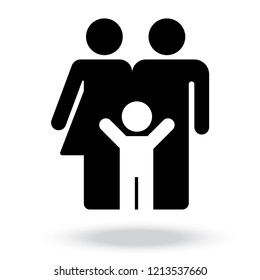 10 Conseils et règles de sécurité
3) Définir un temps de connexion
C’est à vous, en discutant avec votre enfant, de définir une limite de temps pour la connexion aux réseaux sociaux, ou pour les parties de jeu vidéo.
4) Sensibiliser aux dangers des réseaux sociaux
Prenez le temps de bien expliquer les risques encourus sur les réseaux sociaux et leur apprendre ce qu’ils peuvent faire et ne pas faire sur ces réseaux comme de divulguer trop d’informations à caractère personnel sur Internet entre autres.
5) Activer le contrôle parental
Utilisez les logiciels de contrôle parental sur les ordinateurs de la maison, c’est la base de la sécurité des enfants sur Internet.
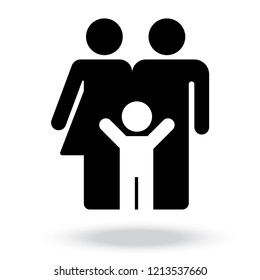 10 Conseils et règles de sécurité
6) Vérifier les paramètres de confidentialité sur les appareils
Vous pouvez régulièrement vérifier que le contrôle parental soit bien actif sur les appareils de votre enfant, mais également regarder son historique pour vérifier que les sites qu’il consulte sont adaptés.
7) Supprimer son compte sur les réseaux sociaux
Si jamais votre enfant refuse de se plier aux règles instaurées, vous pouvez faire supprimer ses comptes en contactant directement les plateformes. Cela peut aussi être utile si vous découvrez qu’il est victime de harcèlement, d’un prédateur ou d’une arnaque.
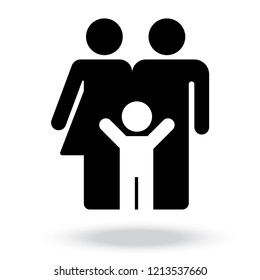 10 Conseils et règles de sécurité
8) Communiquer 
Encouragez vos enfants à vous raconter si quelque chose qu’ils rencontrent sur un de ces réseaux sociaux les rend nerveux ou mal à l’aise, ou les fait se sentir menacés. Parlez à vos enfants des prédateurs sexuels et des dangers potentiels en ligne.
9) Conserver les preuves 
Si malheureusement vous découvrez que votre enfant est victime de cyber-harcèlement, qu’il reçoit des messages malveillants ou inappropriés, qu’il a été contacté par une personne mal intentionnée, enregistrez les preuves (captures d’écran), gardez les messages (SMS, mails, etc).  Signalez le ou les comptes en cause sur les réseaux sociaux. Portez plainte selon la gravité des faits.
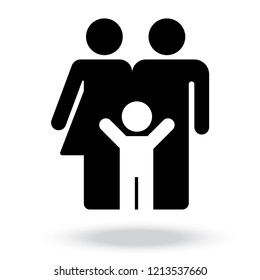 10 Conseils et règles de sécurité
10) Contacter le 3018, le numéro national contre les violences numériques
A tout moment, vous pouvez contacter le 3018, le numéro national pour les jeunes victimes de violences numériques et leurs parents. Composée de juristes, psychologues et spécialistes des outils numériques, son équipe vous conseille sur toutes les problématiques liées aux usages numériques des jeunes. 
Tiers de confiance reconnu par les plateformes (Facebook, Instagram, Snapchat, Twitter, TikTok, Discord, etc.), le 3018 bénéficie de procédures de signalement prioritaires avec les réseaux sociaux pour faire supprimer des contenus ou des comptes inappropriés en quelques heures seulement. 
Partenaire de la Gendarmerie et de la Police, il pourra vous conseiller et vous accompagner dans vos démarches.